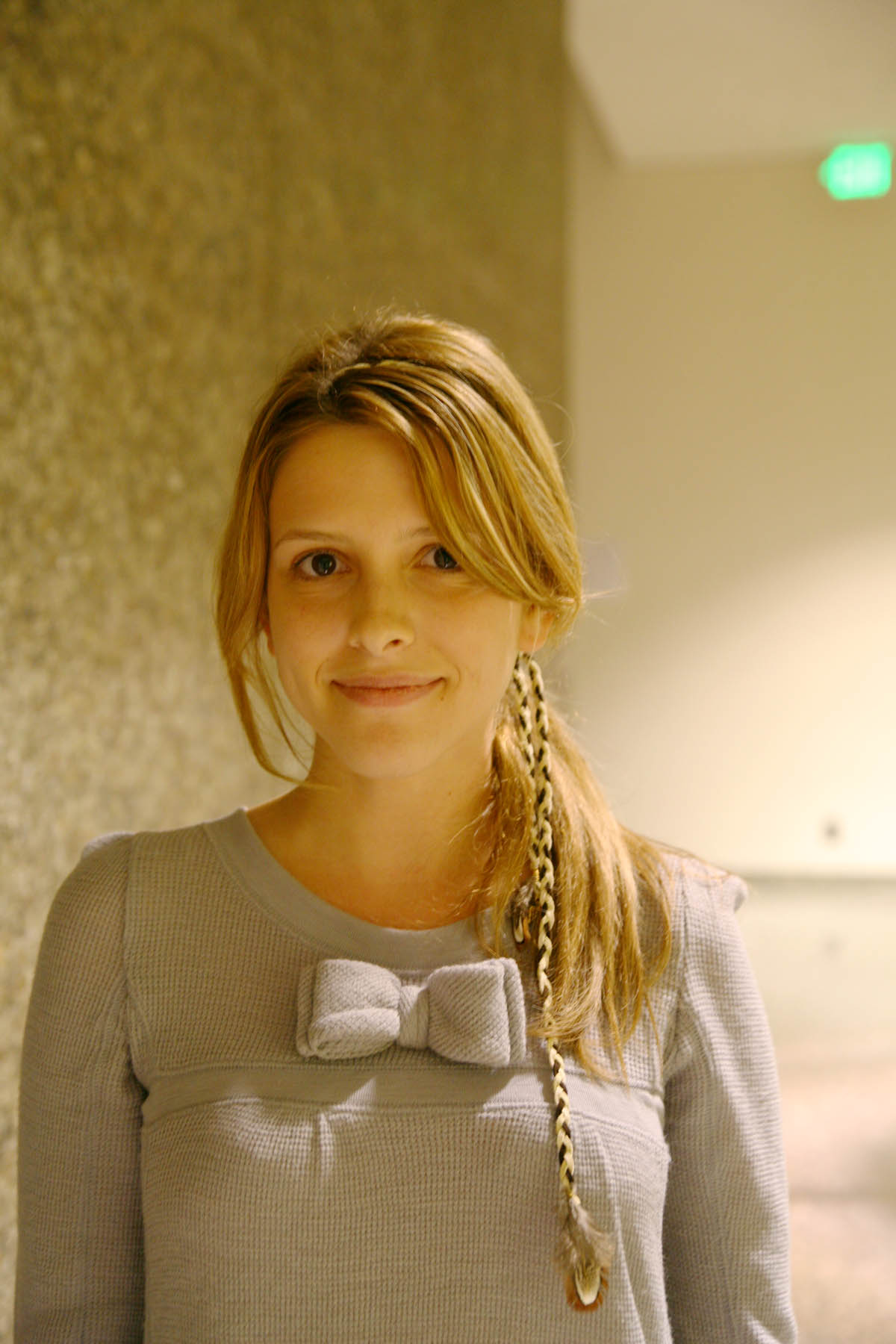 Exposure and Dynamic Range

 Low contrast | High Contrast
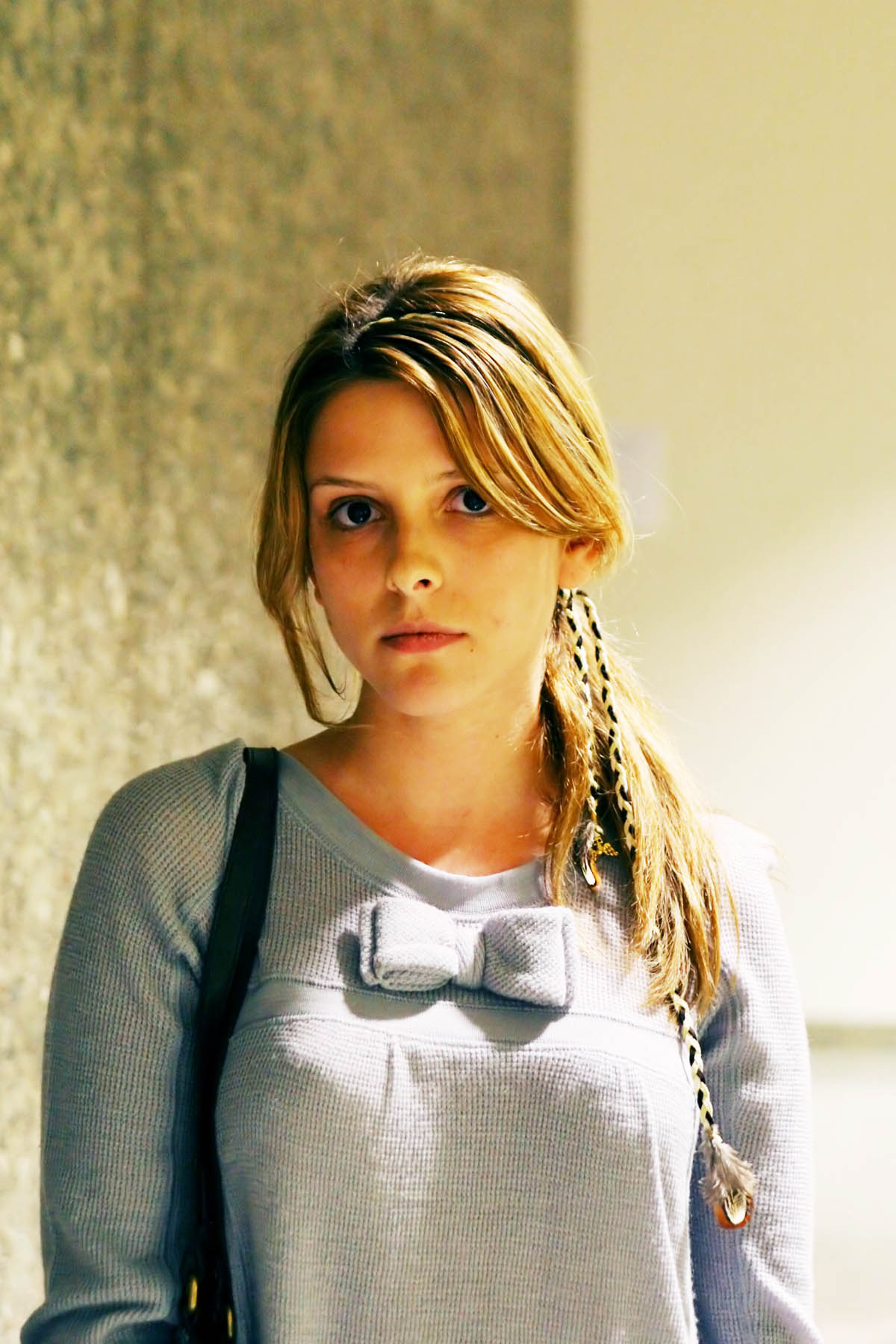 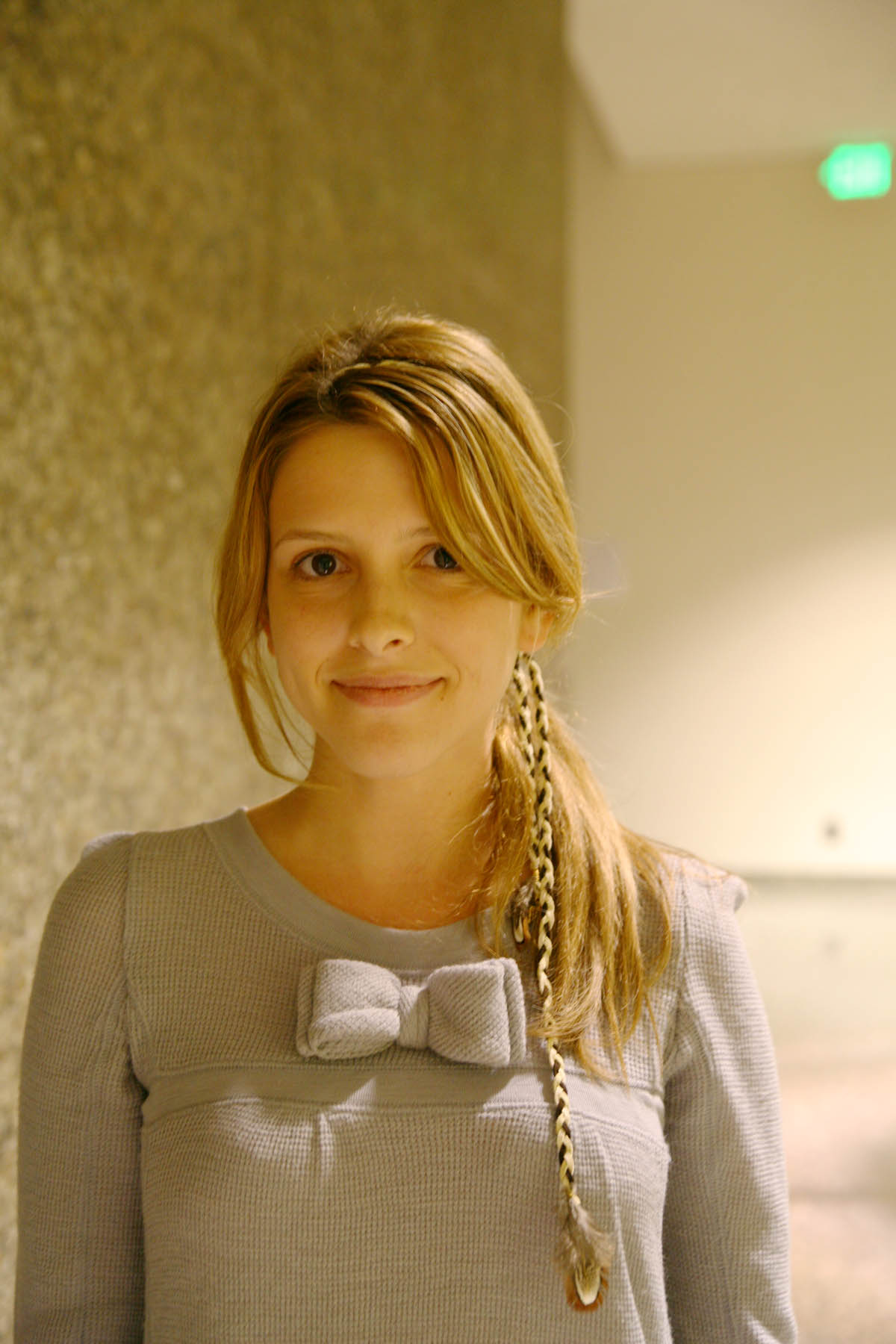 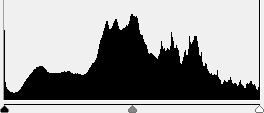 Histogram: plots pixels according to brightness: L-R, Dark-Bright

Low contrast: Most pixels in middle, few very dark (shadows) or very bright (highlights) areas.

Result: Flat, boring picture.  No defining characteristics.
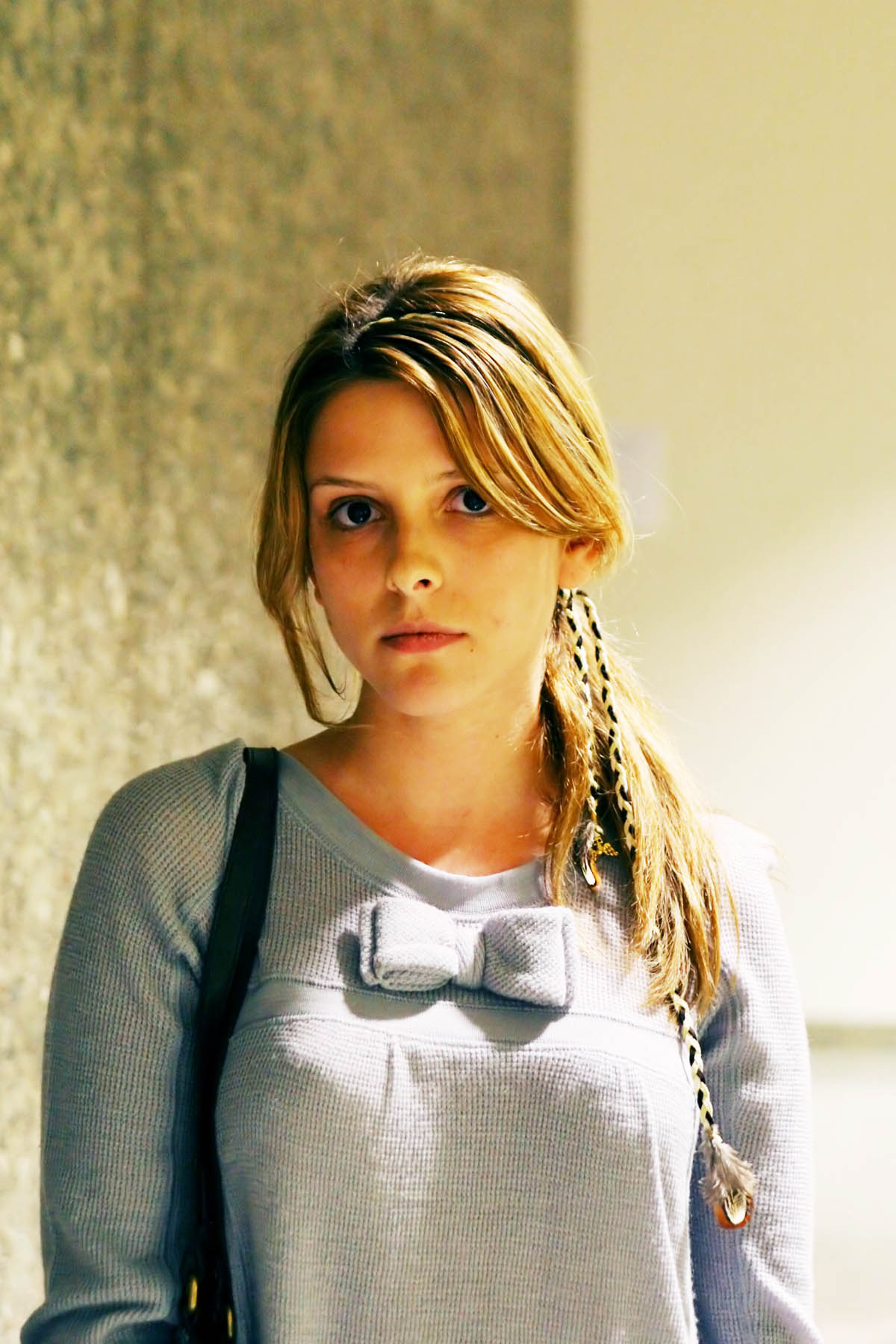 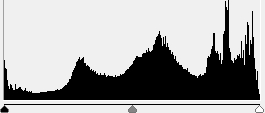 Histogram: plots pixels according to brightness: L-R, Dark-Bright

High contrast: More pixels toward edge, in very dark (shadows) or very bright (highlights) areas.

Result: Interesting, dynamic picture.  Sharply defined characteristics.
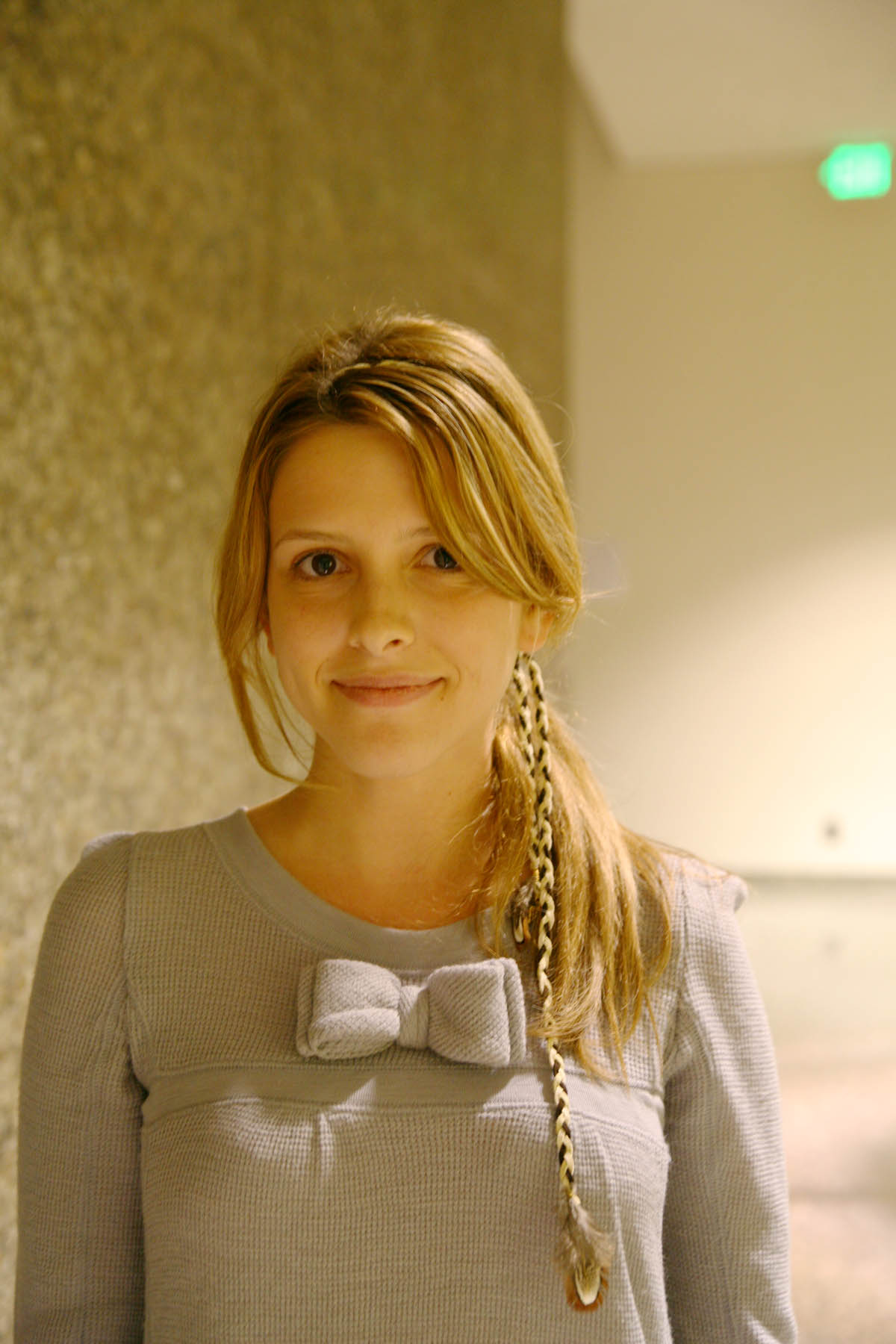 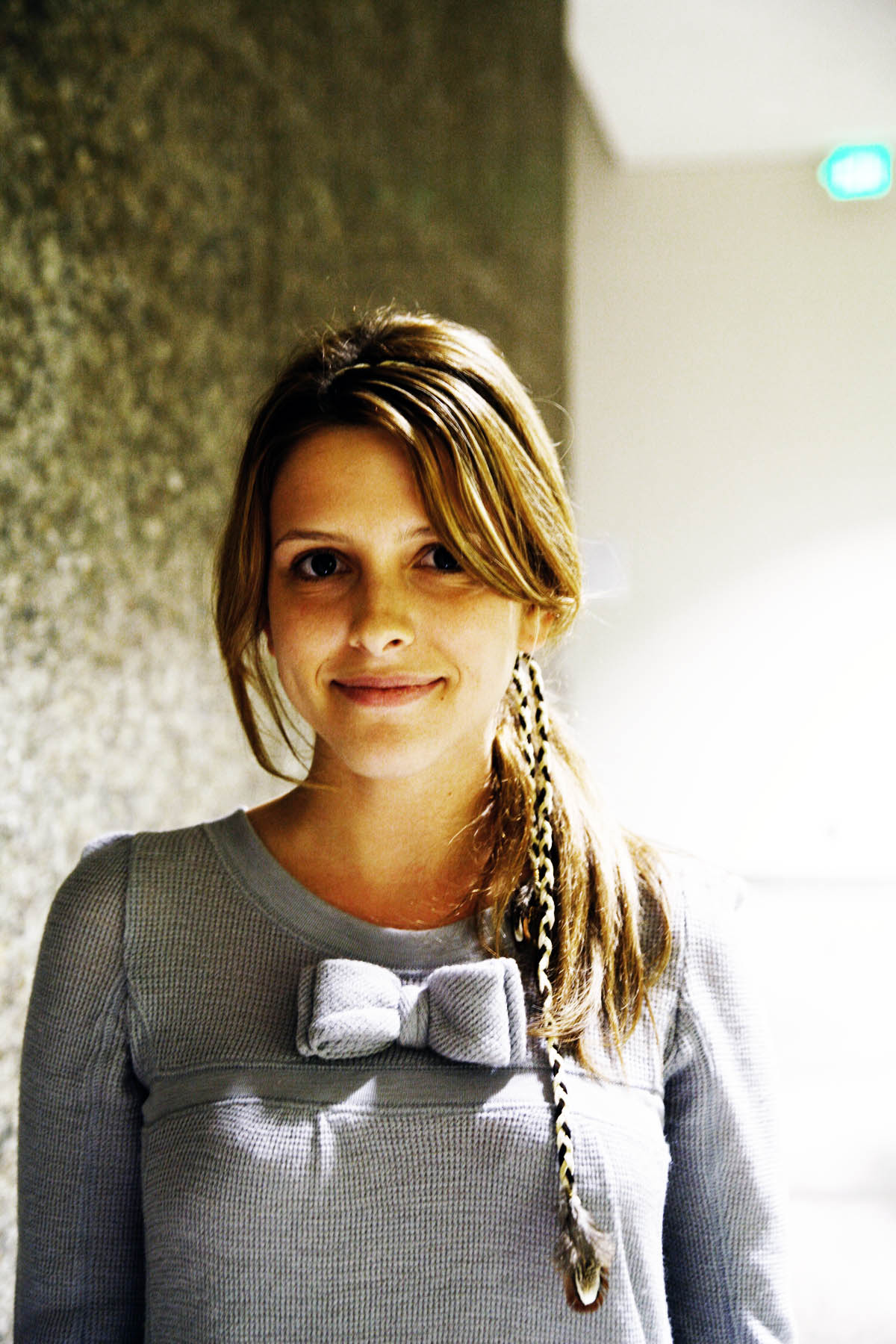 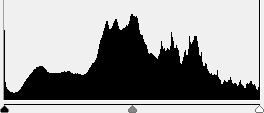 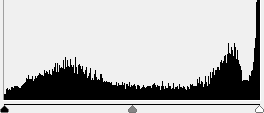 Histogram: plots pixels according to brightness: L-R, Dark-Bright

Low contrast: Most pixels in middle, few very dark (shadows) or very bright (highlights) areas.

Result: Flat, boring picture.  No defining characteristics.
However, low contrast can always be edited into a high contrast image
Low contrast
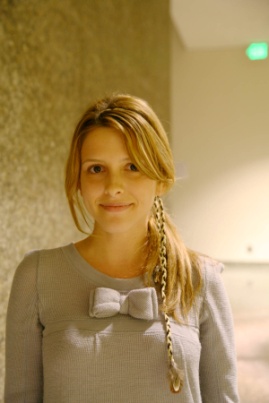 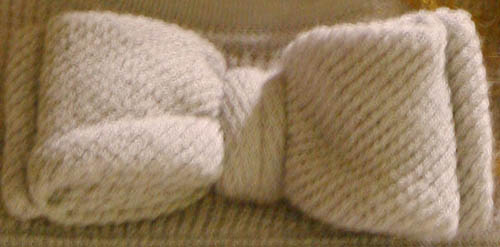 High contrast has caused this area to be completely white, destroying all detail.  It is impossible to get this detail back – this is known as a “blown highlight”.
High contrast
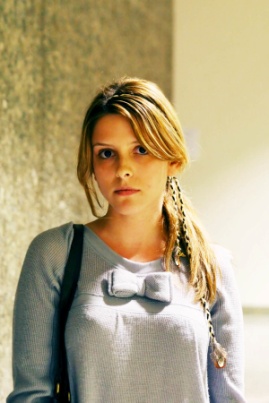 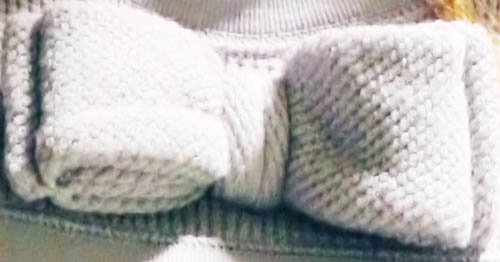 Low contrast
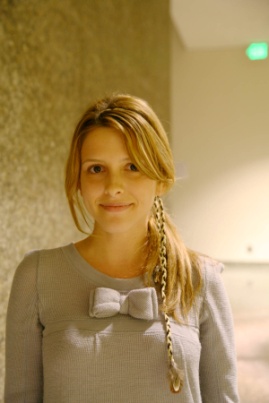 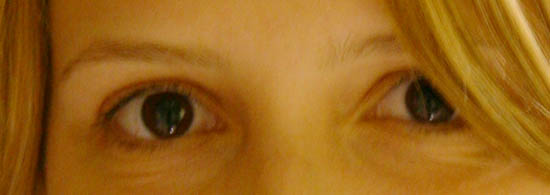 High contrast has caused this area to be completely black, destroying all detail.  It is impossible to get this detail back – this is known as a “crushed shadow”.
High contrast
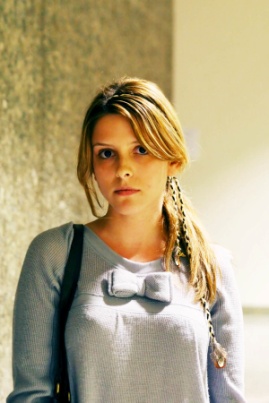 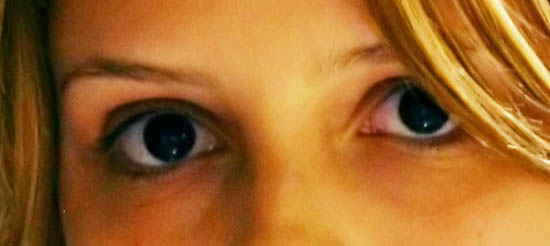 Shadows and Highlights
Dynamic
Range
If the electron count is below a certain threshold, it is just recorded as black.  So if there aren’t enough photons, all the detail in those pixels is lost.
When the photowell is full, a highlight occurs.  No photons after this are recorded, so all detail for these pixels are lost.
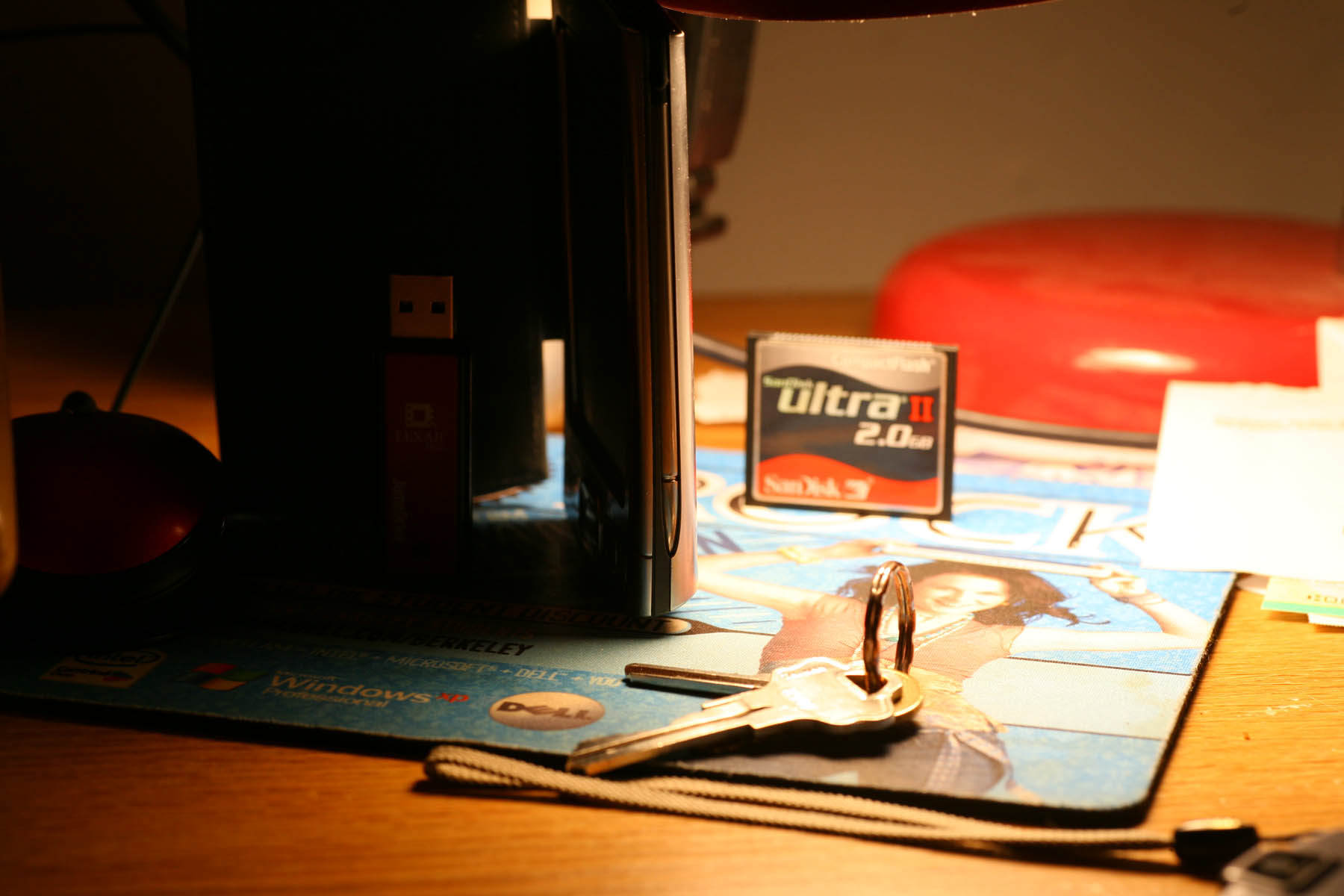 Large dynamic range: very bright and very dark areas in same scene
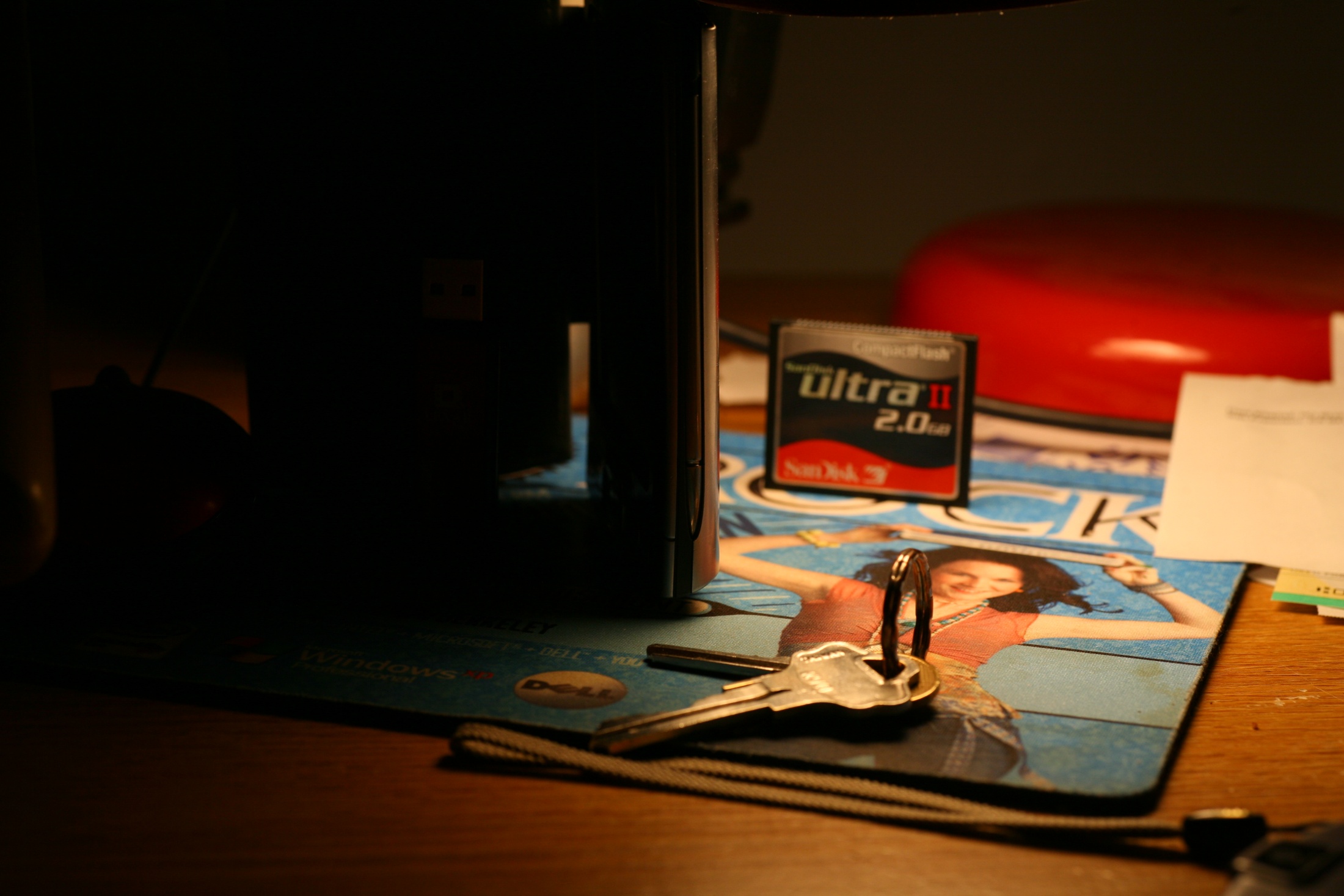 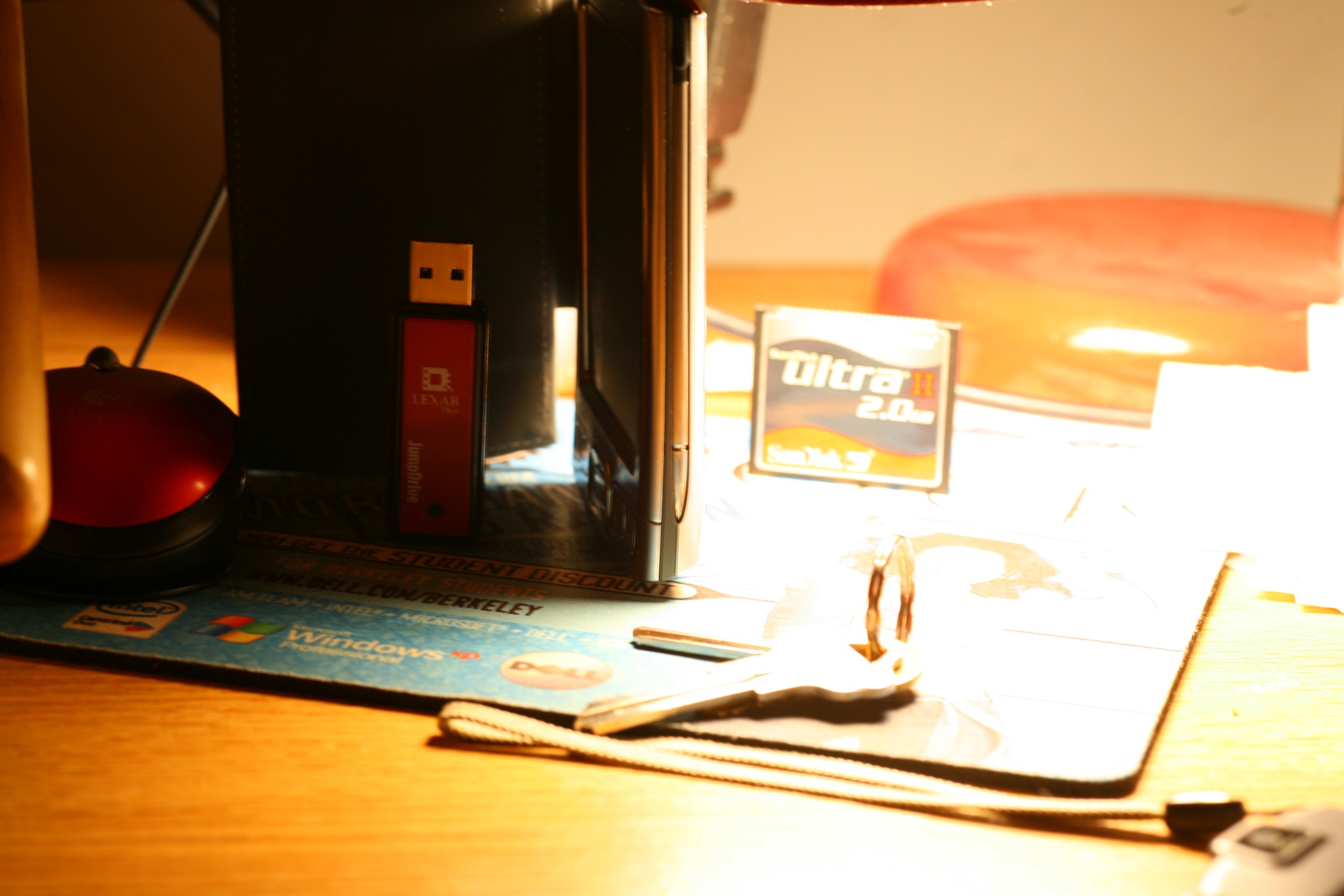 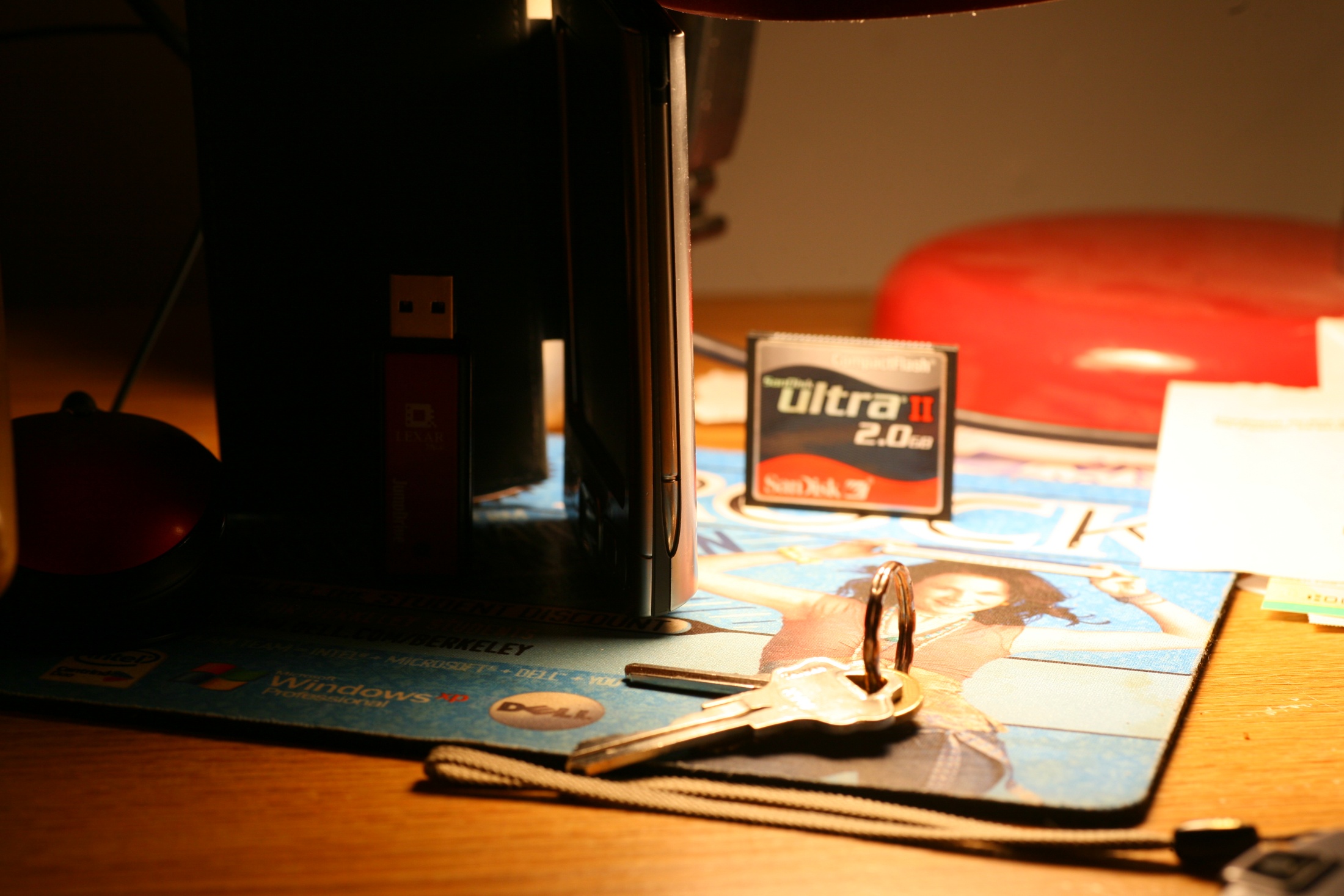 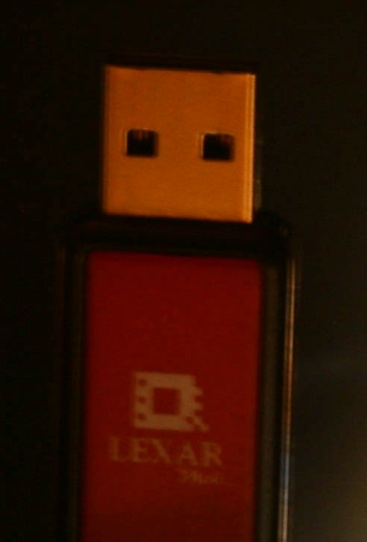 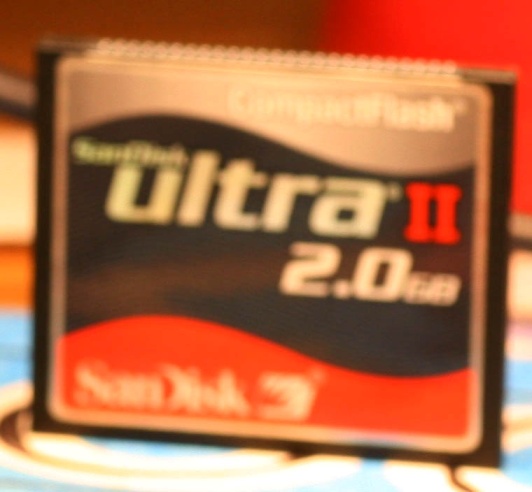 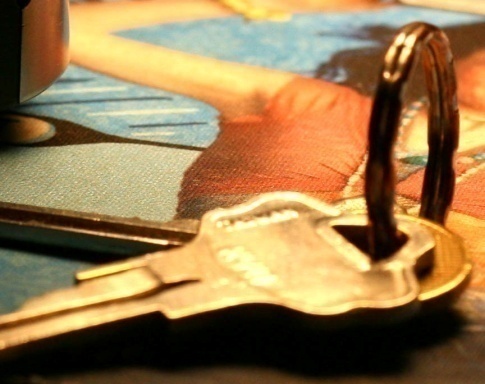 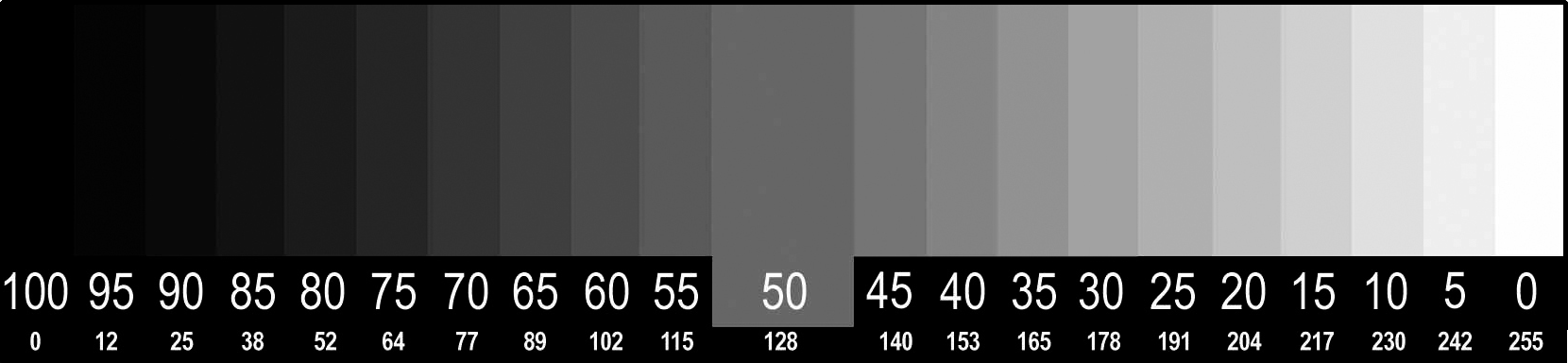 The camera has a limited dynamic range.  Thus it can only capture a certain portion of the total dynamic range of the scene.